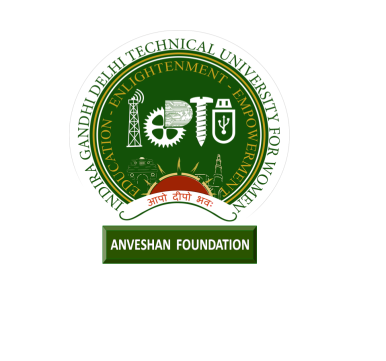 Startup LOGO
(if designed)
Project Title and/or Start-up Company’s Name
(Website, if available)
Name of the promoter/ founder	: 
Email				:
Mobile				:
Last updated date			:
Elevator pitch


Describe the 1. Product, 2. Process and/or 3. Service
 

How you are connected with business/ idea?
2
Team & Key Advisors/Mentors
3
Problem/ Opportunity
Problem(s) solving through Start-up
     
What are the top problems you are trying to solve for your customers/new opportunity that you have identified? 

Solutions available in the Market
What are the existing alternatives to address the problem? Identify the main competition and their limitations.

What is YOUR solution/ technology?

List down top features of your solution that will address the problems you have listed
4
Current Status/ Stage of the start-up
Start-up Stage 

Idea
Prototype
MVP Ready
Revenue Generating	
Investment (Stages ?)



Mention about the current status of your startup/ technology/ product. If more than one stage, as mentioned above; state hybrid positioning.
5
Unique Value proposition and/ Underlying Magic or WoW FactorWhat are the key benefits your product/service will provide to customers?Competitive Advantage (mainly cost advantage vs. differentiation)Competitive Advantages [Gain – Maintain – Exploit]Why customers will buy your product?Awards/ Recognition ReceivedAwards and recognition received from Government/ Reputed Organizations
6
Revenue Streams/ Model

How are you or going to make your money?  Mention all the channels (Present – Future)


Link to customer segments & value propositions.
7
24 month plan
Break down your key metrics in 24 months plan
Current stage of product development & plan for next 24 months, along with milestones targeted.
8
Expectations from Anveshan Foundation
9